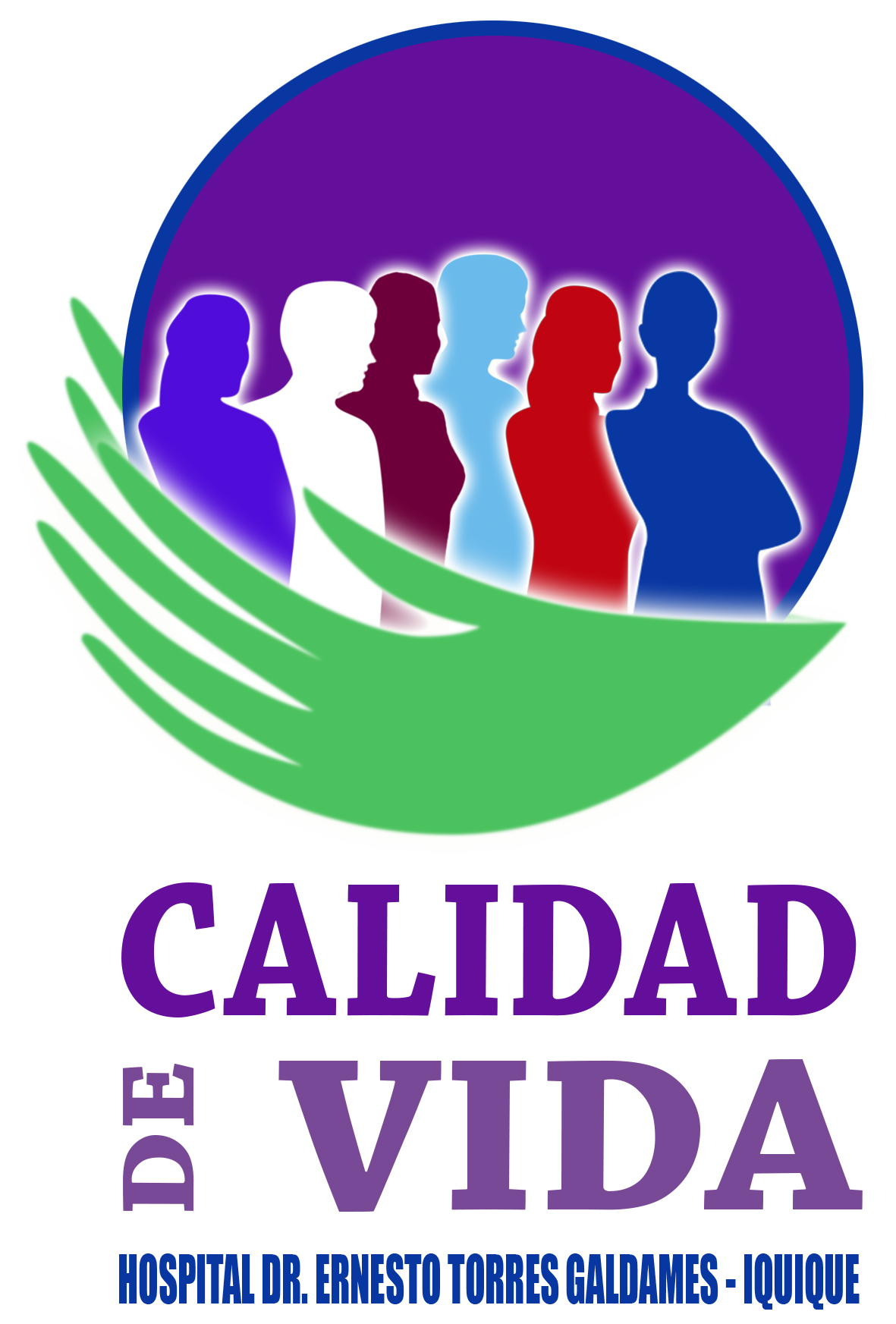 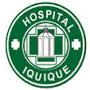 ORIENTACIONES ASOCIADAS A CUIDADOS INFANTILES Y DERECHO A SALA CUNA FUNCIONARIAS/0S DE H.E.T.G.TRABAJADORAS SOCIALES:MARIA CARVAJAL D.CAROLINA ROJAS Q.fono: 575829-2405829
Here is where your presentation begins
En la actualidad, la protección de la infancia es un tema prioritario en las políticas públicas de gobierno; por esta razón se han establecido políticas sociales de estado que han normado y entregado leyes y beneficios asociados a la maternidad, afortunadamente, esto ha cambiado y esta forma obsoleta de ver la sociedad está llegando a su fin. Una mujer puede ser mujer, madre y trabajadora.Respecto a los derechos laborales estos están principalmente contendidos en el Código del Trabajo, enmarcado en la ley 20.891, la que regula el ejercicio del derecho a sala cuna para los funcionarios públicos plasmados en Protocolo de Cuidados Infantiles del Servicio de Salud Tarapacá, contenido particularmente en Art. 203 del Código del Trabajo derecho sala cuna. En cuanto a la “Protección a la maternidad, la paternidad y la vida familiar” ésta se entiende por derechos a favor de las madres trabajadoras, y en algunas hipótesis al padre trabajador. Siendo estos: el descanso maternal (prenatal y licencia posnatal), permiso postnatal parental, fuero maternal, derecho de alimentación y sala cuna, entre otros. Por tal motivo es que la invitamos a conocer algunos de estos procesos los cuales permitirán una mejor orientación a nuestras madres o padres trabajadoras/es de la comunidad hospitalaria.
Prestaciones y beneficios en conformidad a la Ley de protección a la maternidad, paternidad y la vida familiar
Descanso maternal (pre y postnatal): Derecho de descanso irrenunciable maternal de 42 días antes del parto y de 84 días después del parto, correspondiendo a días corridos. Permiso parental postnatal: Derecho a 12 semanas continuas del postnatal, sin embargo, la trabajadora puede optar por incorporase a su función laboral una vez terminado su postnatal por la mitad de su jornada extendiéndose este permiso parental a 18 semanas.    Permiso Paterno por nacimiento de un hijo/a:  Derecho irrenunciable que pertenece al padre, descanso de 5 días que pueden ser usados de forma continua o ser distribuidos dentro del primer mes contados desde el nacimiento del niño/ña.
Permiso de alimentación:  La madre tiene derecho a disponer de una hora al día para ser uso de la lactancia  a su hijo/ja menor de dos años y pueda ser usado en cualquier en cualquier momento dentro de la jornada de trabajo o dividiéndolo en dos porciones, adelantando o postergando en una hora al inicio o término de la jornada  laboral, debiendo establecer con su jefatura la forma de uso y formalizando por medio del formulario que se encuentra en la link de la página del Hospital: https://www.hospitaliquique.cl/index.php?option=com_content&view=article&id=53&Itemid=154 y entregarlo a la oficina de personal con copia a la Unidad de Calidad de Vida. 
 
	El presente derecho es irrenunciable. 
 
	El tiempo de alimentación se considera trabajado por quien se encuentre haciendo uso de este derecho. (tiempo de viaje, ida y vuelta): El tiempo adicional que ocupa la madre para alimentar al niño/ña se extenderá considerando el trayecto que debe recorrer, tomando en cuenta el tiempo que demora desde el lugar de trabajo a la sala cuna o donde se encuentre el niño/ña para amamantar o alimentar, en caso de que haga uso dentro de su jornada laboral, el valor del traslado ida y vuelta será cubierto por el empleador de manera desfasada.
Limitaciones y prohibiciones para el trabajo de la mujer en estado de gestación:
Levantar arrastrar o empujar grandes pesos. 

Realizar horas extraordinarias de trabajo.

Realizar función nocturna, entre otras. 

En estos casos debe coordinar con su jefatura los cambios de su función laboral como una forma de resguardar la protección a la maternidad.
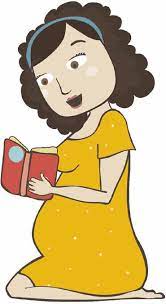 Proceso de ingreso Sala Cuna:
La institución tiene a su disposición salas cunas externa para quien ejerza el derecho a sala cuna, por lo tanto, las sala cunas externas son: 
Sala Cuna Jardín Infantil MELODIA
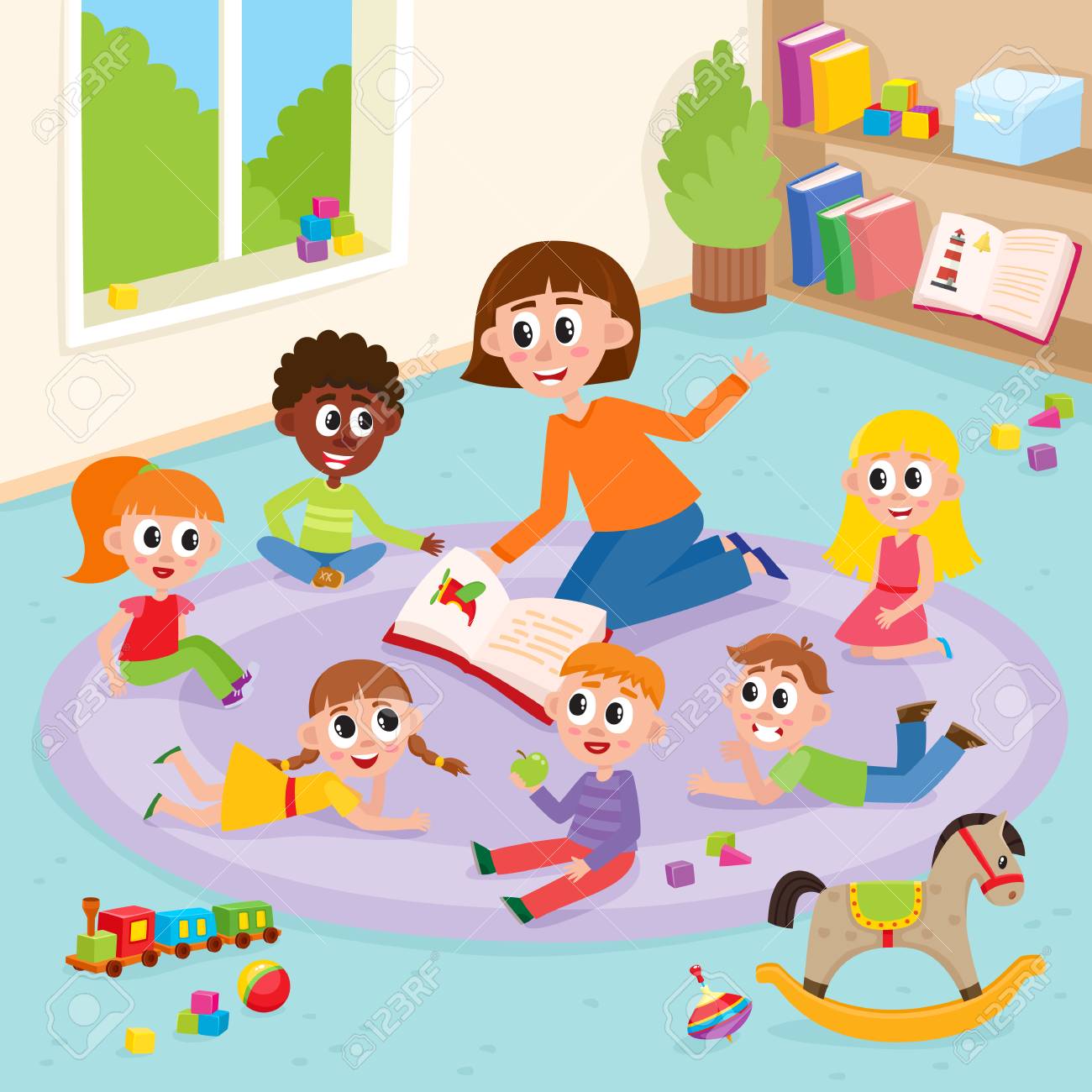 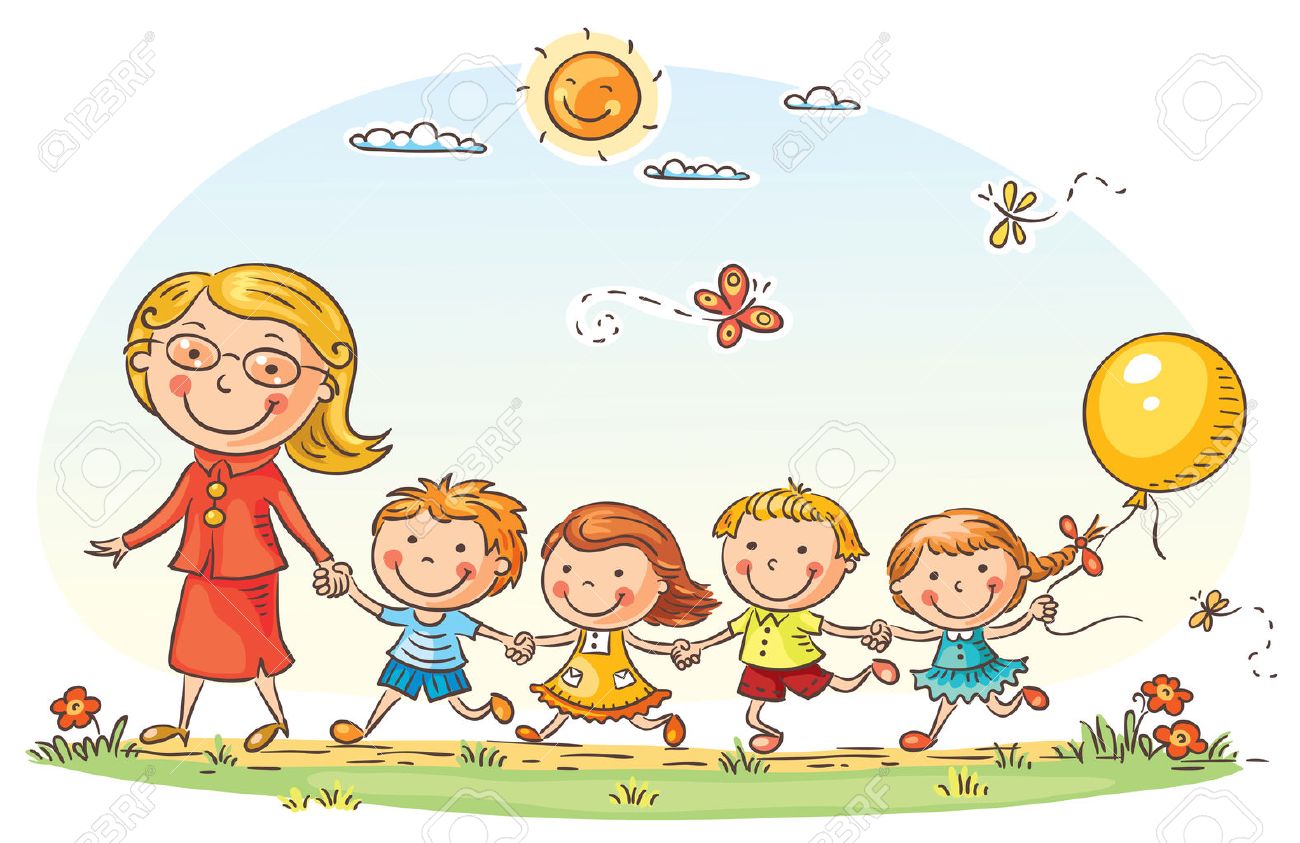 SALA CUNA Y JARDIN INFANTIL MELODIA
Directora: Claudia Palma Aguilera. 
Dirección: Salvador Allende N°2925-2927,Iquique. 
Cuenta con profesionales especializados; en diversas áreas de las ciencias sociales y salud, dichos profesionales están a disposición de la atención de los hijos/as de las funcionarias trabajadoras de la salud. 

Profesionales: Psicóloga, Nutricionista y Trabajadora Social. 

Cuenta con Talleres; socioeducativos y socioafectivos dirigido a los apoderados de Sala Cuna y Jardín Infantil.
Para formalizar la matrícula debe presentar:
Ficha de ingreso sala cuna.

Certificado nacimiento del niño/ña.

Certificado control niño sano y vacunas al día, extendido por pediatra o Cesfam correspondiente, ante la presencia de patologías crónicas estas deben ser acreditadas por un Certificado Médico.
PROCEDIMIENTO PARA LA ETAPA DE ADAPTACION DEL NIÑO/ÑA
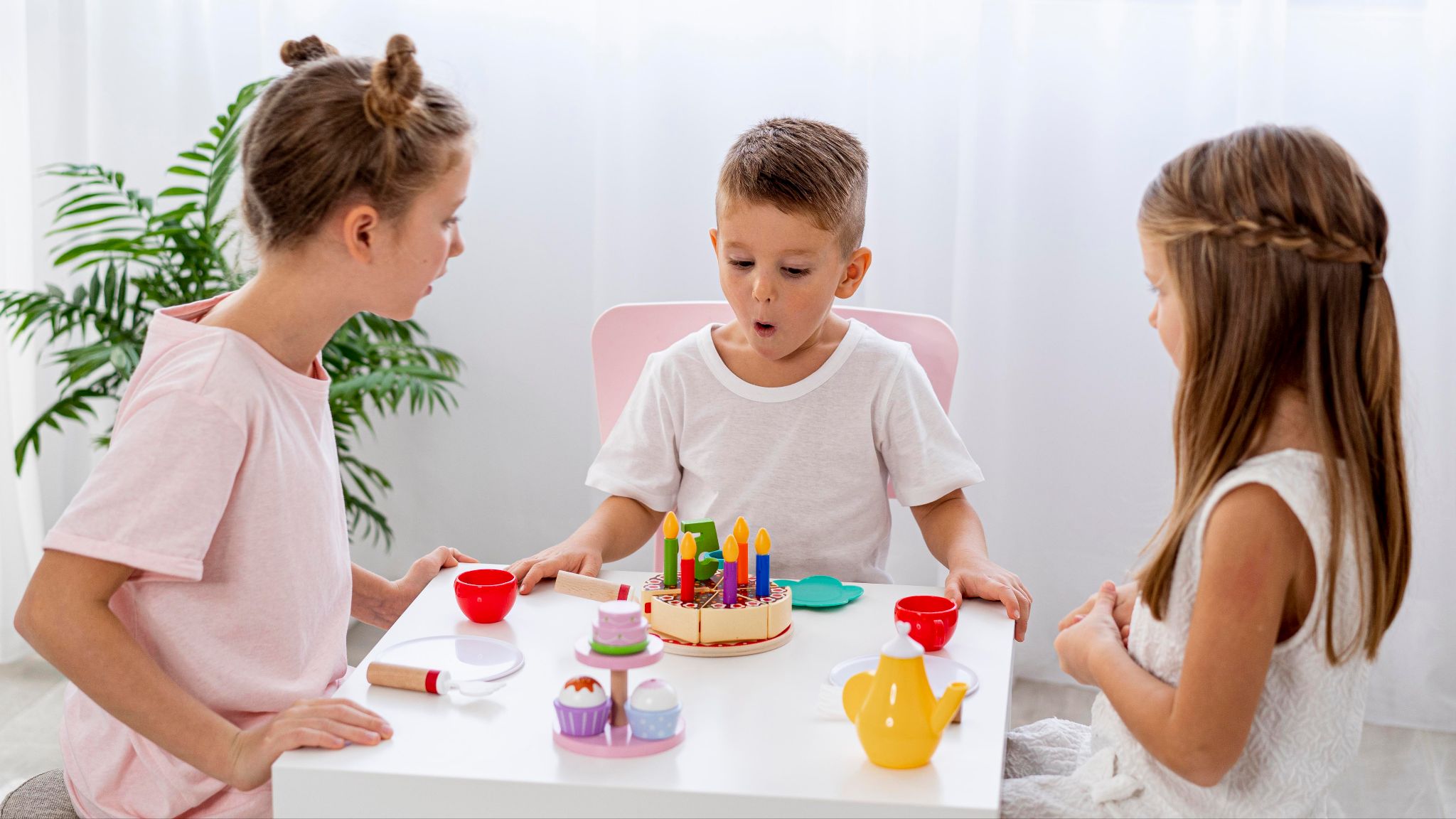 Para iniciar la etapa de adaptación del niño/ña a sala cuna este debe ser de un periodo como mínimo de 10 días hábiles antes que la funcionaria inicie la incorporación a su función laboral, por tal motivo es importante que la funcionaria se encuentre informada ya que en la actualidad no se cuenta con un permiso para que la madre trabajadora pueda realizar este periodo de adaptación junto a su hijo/a,  en este sentido, invitamos a coordinar el retorno con los permisos disponibles con los que cuenta a su disposición o concretando la adaptación semanas antes del término de su permiso postnatal parental. Este periodo de adaptación debe ser de asistencia consecutiva y paulatina hasta lograr la incorporación total del niño/ña.
En el caso que el niño/ña no logre su adaptación en el tiempo estimado se extenderá su periodo.
Esta adaptación debe ser acompañada por un adulto significativo para el niño/ña permaneciendo cerca del aula.
CASOS ECEPCIONALES
El acceso al beneficio del derecho Bono Compensatorio por Enfermedad Grave que imposibilita al niño/ña menor de dos años la asistencia a sala cuna para acceder a este bono es requisito indispensable: 
Un Informe Médico, además de todo lo correspondiente al tratamiento, exámenes emitidos por el facultativo correspondiente, señalando expresamente el diagnóstico del cuadro de salud que presenta el niño/ña y que además sea concluyente en señalar que el niño/ña se encuentra imposibilitado de asistir a la sala cuna a lo menos durante los dos primeros años de vida.
Toda documentación debe ser recepsionado en la Unidad Calidad de Vida HETG para su tramitación la cual la Contraloría de la República tendrá la potestad de manifestar si la solicitud se ajusta o no al derecho, de acuerdo con la documentación presentada por el requirente.
En el caso que se ajuste a derecho el ´pago se realizará a contar de la fecha del requerimiento, debiendo retrotraerse su pago a la data en que la funcionaria presento la solicitud respectiva.
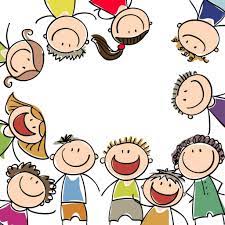